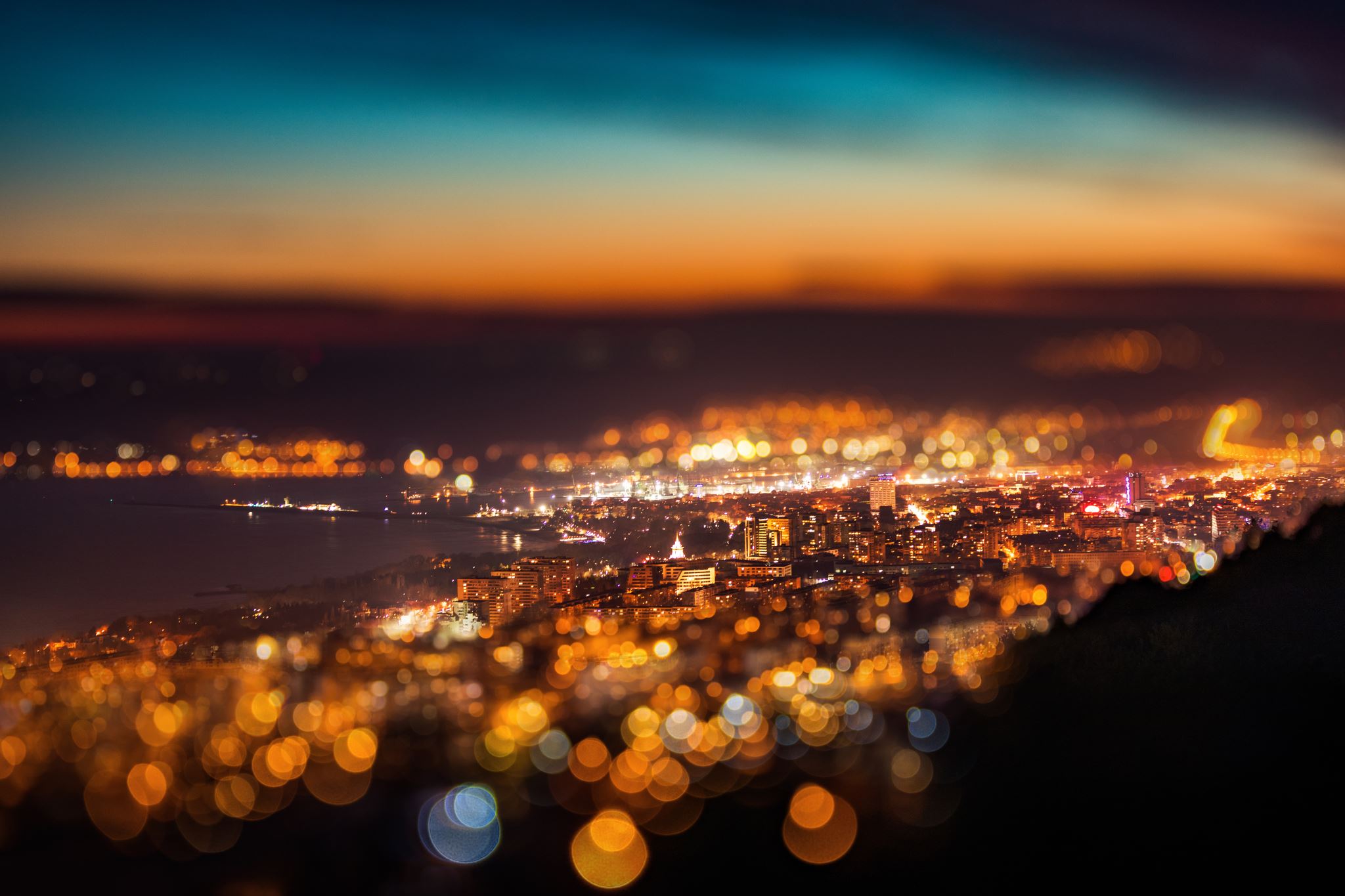 PBIS Overview
Hilbert Middle School, Redford Union Schools
Parties and physical rewards. These are actually just a small part of what a building may integrate into their PBIS framework.
PBIS Is Not....
A Framework, there is no beginning or end. All of your programs from the most basic to the most targeted fit under the umbrella of PBIS
PBIS is...
475 Students
69% AA, 23% Cau, 7% Hisp
125 IEPs: 14 ASD, 6 HI, 10 Speech only
15 ESL, 9 504 Plan
12 State Residential Care
80% Economically Disadvantaged (2018)
96% 31A (2018)
HMSDemographics
Tiered Supports
Love and Logic 
Expect Respect 
Recovery Process
Recovery Room
Minors
Positive Rewards: Weekly, Monthly
Alternative Learning Center
Team Interventions
Tier 1 at HMS
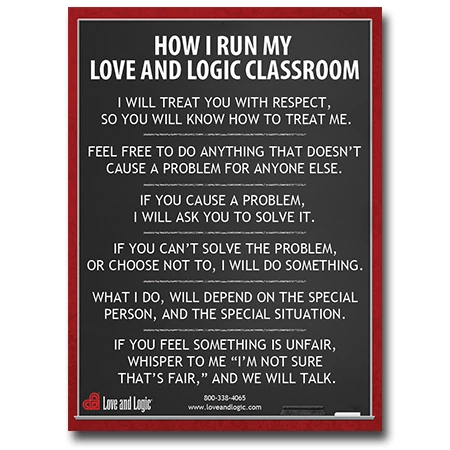 Love and Logic
The language of talking with kids
Emotional de-escalation
Avoiding arguing
Good Minutes vs. Bad Minutes
Students responsible for their recovery
Delayed consequences
Love and Logic2
Kid to Kid: How to treat each other respectfully
How to talk to each other respectfully
Language of confrontation and de-escalation
Keeping emotions in check
How to let others know if they have injured you
How to be an upstander
See PPT 2
Expect Respect
Recovery Process
1
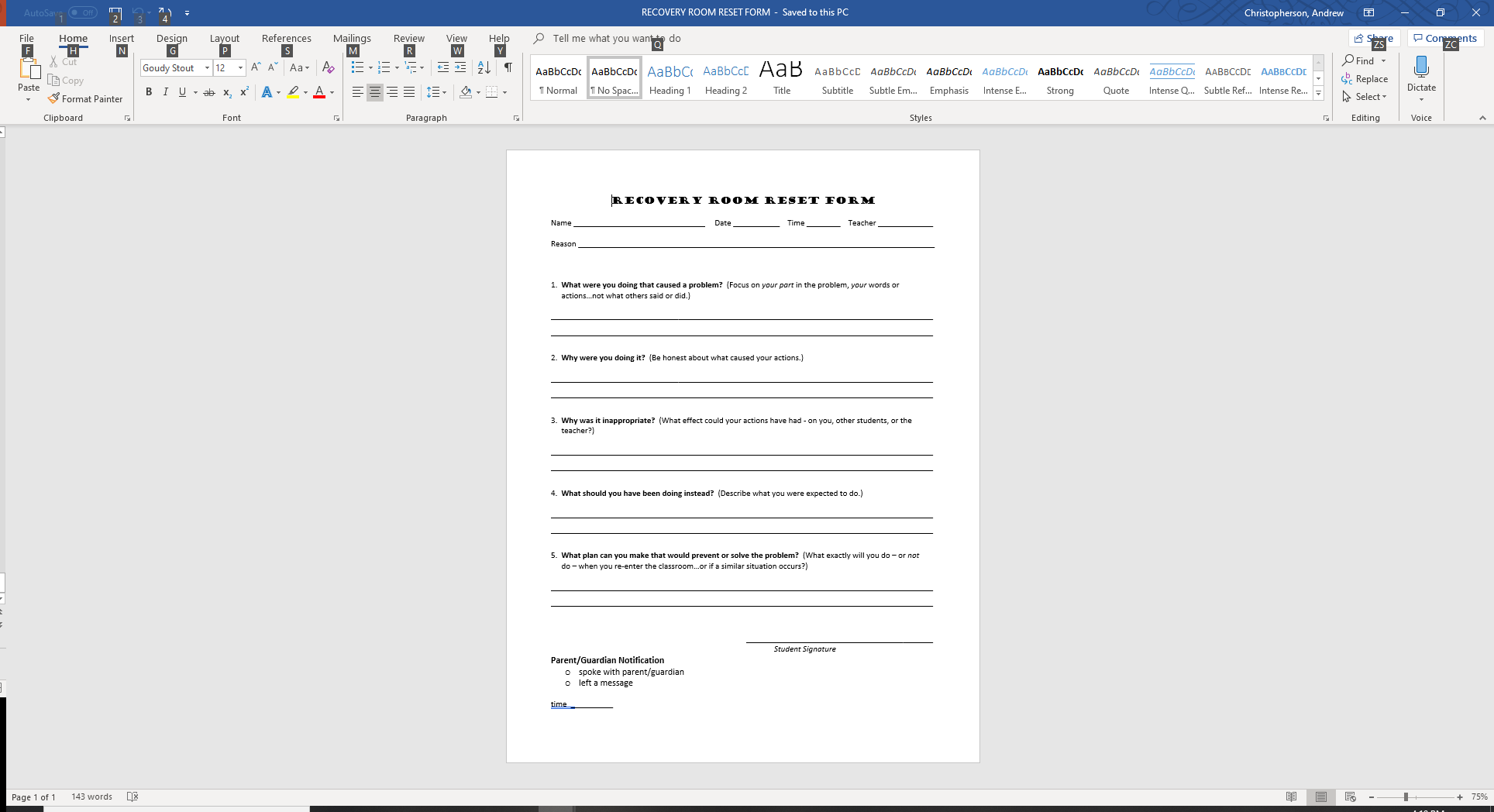 Recovery Room
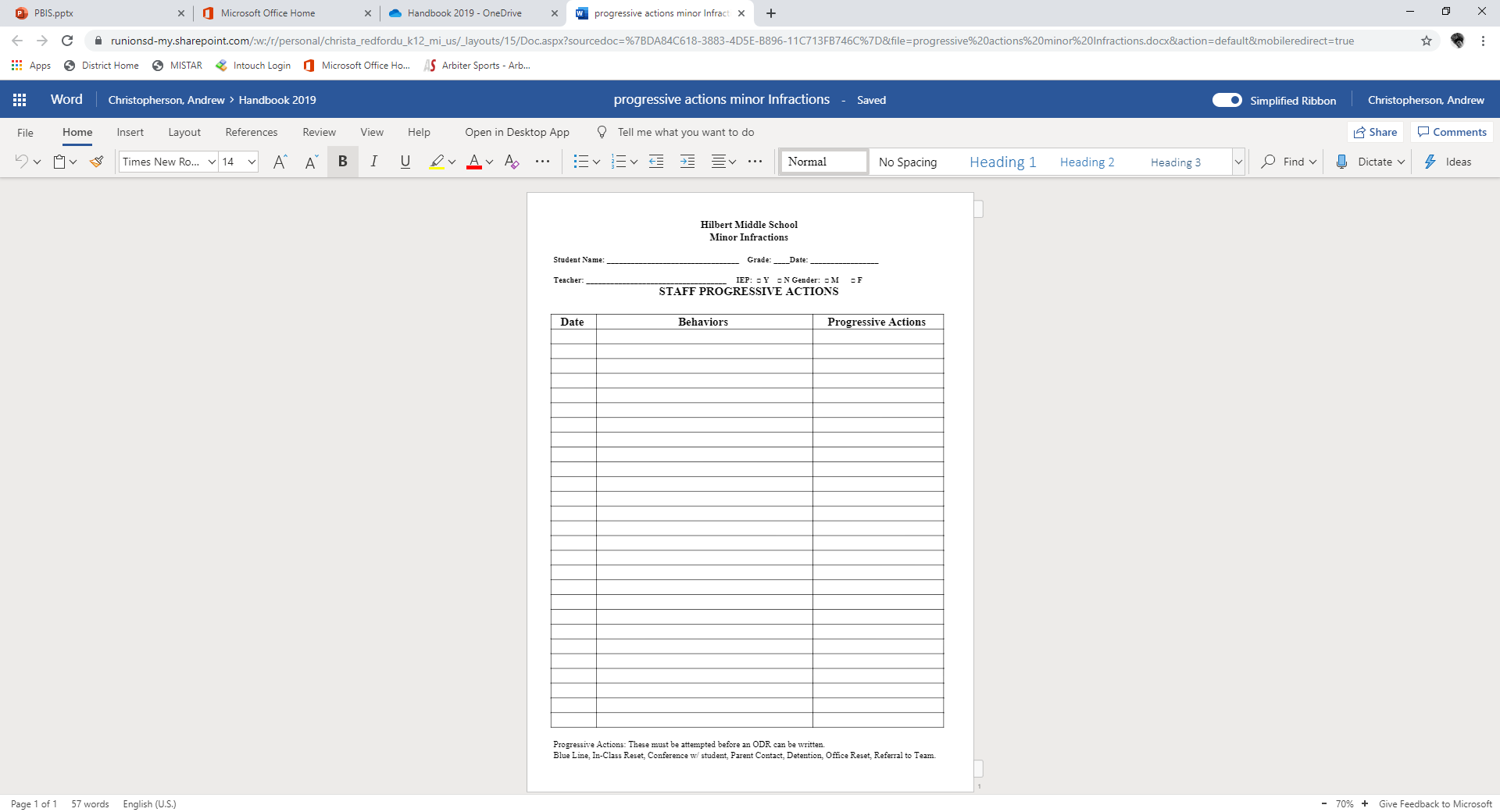 Minors
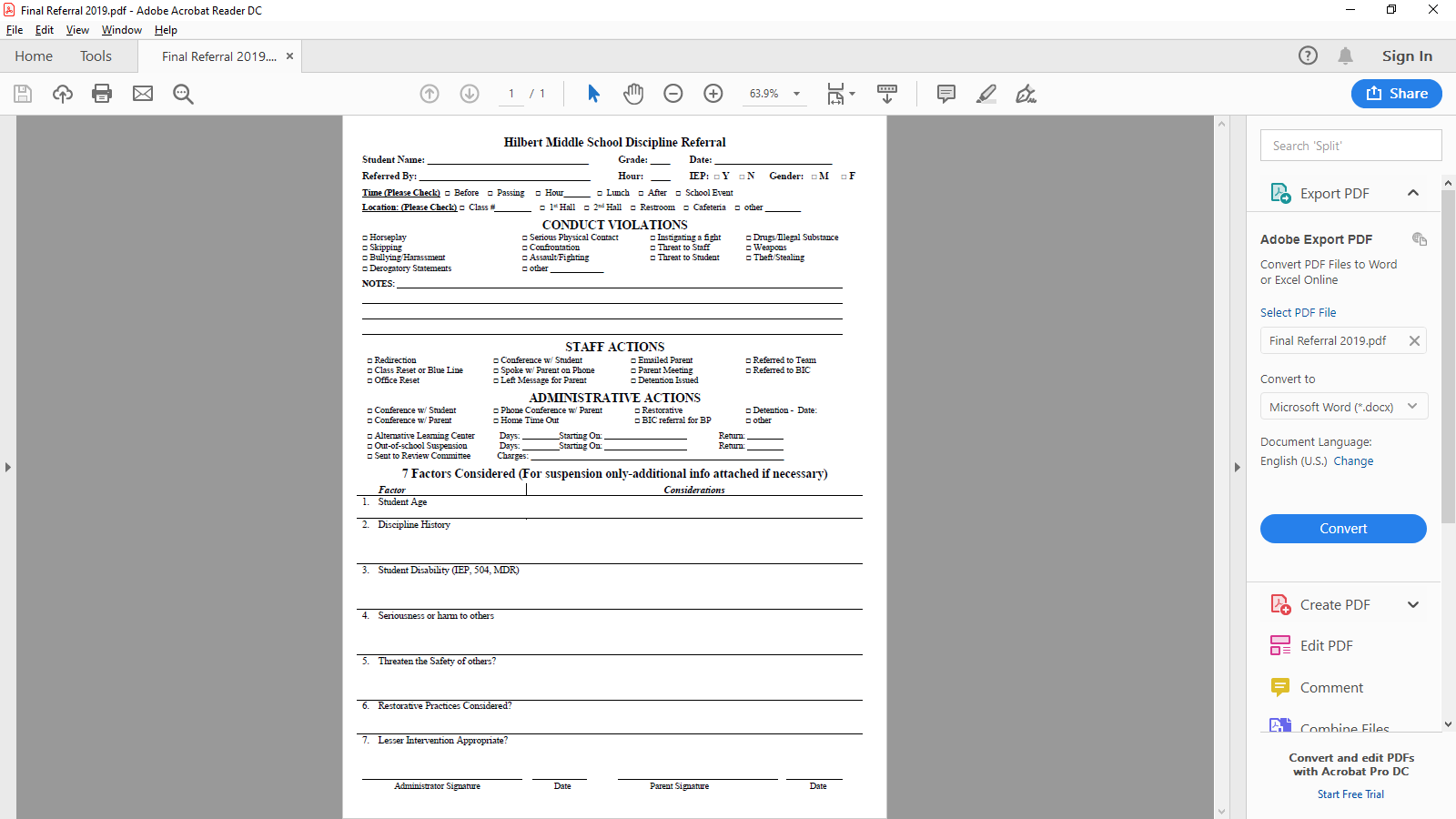 Majors
7 Factors
Formerly In-school Suspension
A discipline alternative for all students that last an hour or up to 2 days.
The ALC has a certified teacher who communicates with the teacher of record for each class about the student’s work. 
General ed = no absence.
The ALC teacher gives one-on-one help.
Many students like the small, quiet working environment.
Alternative Learning Center
Team Interventions and Referrals
Monitored weekly by the Hilbert Intervention Team
Principal
Dean of Students
Behavior Interventionist
Social Worker
Counselor
Attendance Liaison
In-houseTherapist
PBIS Coordinator
Tier 2 Supports
Lesser Interventions
PPT3
CI/CO
Helps delineate between transient and serious situations
Widely accepted instruments for guiding investigations
Helps students in serious situations get the help they need
Helps guide the restorative process
Transparent tool that can be shared with parents and staff
Threat and Bullying Protocols
Threat and Bullying Protocols2
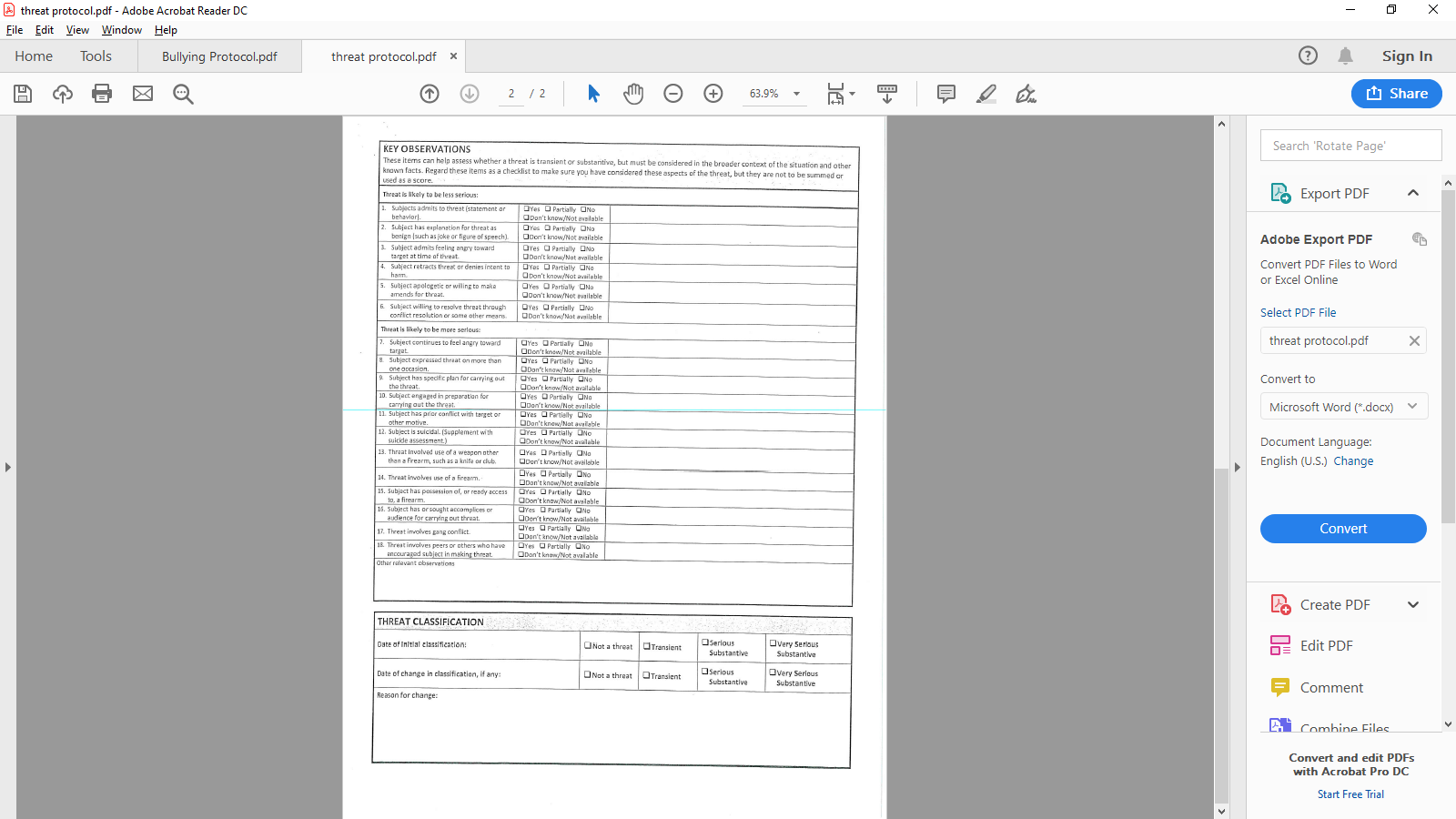 Threat and Bullying Protocols3
The most intensive, typically 1 on 1 interventions with building specialists (psychologists, social workers, counselors, etc.)
Tier 3 Supports
FBA and BIP
School/Home plan
Program Modification
Transition Program (2nd Chance)
Wrap Around
Tier 3 Supports2
FBS and BIP
School/Home plan
Program Modification
Transition Program (2nd Chance)
In-house Therapy (Lincoln Behavioral)
Wrap Around
Tier 3 Supports3
It’s an intervention program for Hilbert students who struggle with being successful in a typical middle school environment.  
It is housed at the Keeler Center, 17715 Brady, Redford, MI 48240.
The main focus of the program is social/emotional learning and meeting behavioral goals while at the same time taking core classes (Math, ELA, Science, Social Studies) online.  
When students meet their behavior goals and maintain a 70% in their core classes, they are ready to re-enter Hilbert Middle School.
Because students are considered Hilbert Middle School students, they can participate in all Hilbert sports, extracurriculars and events.
Transportation is provided to and from Keeler via Hilbert.  
The environment is small and there is a higher adult to student ratio.  Students will also be assigned a peer mentor.
2nd Chance
PPT 4
Wrap Around
Andy Christopherson, Principal
christa@redfordu.k12.mi.us
Questions…